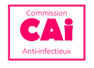 CAI 9 mars 2023
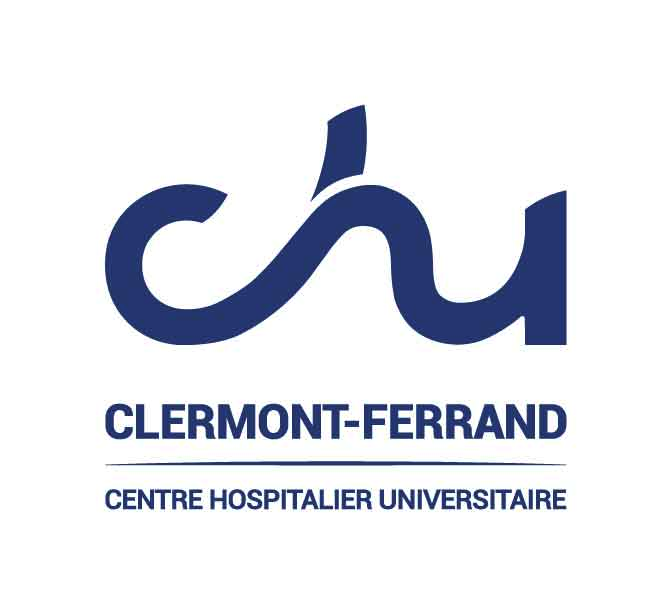 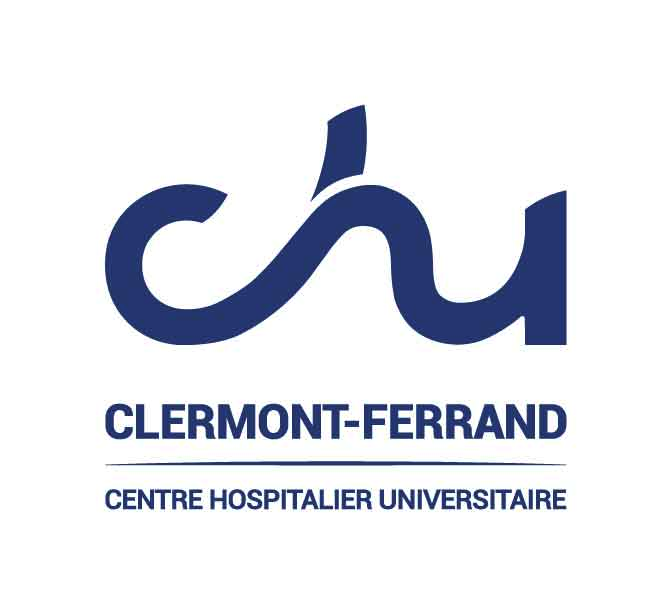 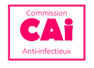 ODJ

Actualités ruptures antibiotiques 
Actualités CAQES et COMEDIMS : Audit durée ATB, Audit ICD 

Pharmacologie : intérêt en infectiologie – F Ferrer 
Rappel sur les changements déjà effectifs ou à venir sur la lecture des antibiogrammes – F Robin 
 
Bons usages 
Bactériémie à Staph document relu
Arthrite septique   documentv relu
Paludisme :   document finalisé
Verrous : H Mallet – C Chatron – L Germon       Présentation du projet                                  

Définir les Bons usages prévus et groupes : CMV (C Garrouste), Grippe (Dr Archimbeault, F Thouy, …), Adm des ATBtiques (petite CAI spécifique F Thouy, N Mrozek, C Richaud, C Chatron), pneumonies, infections ostéo-articulaires… – 5 min
 
Autres sujets
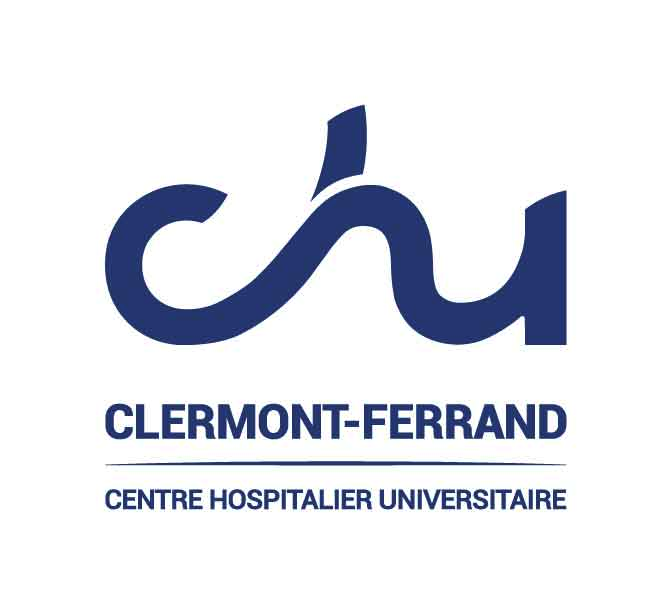 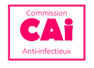 Actualités ruptures antibiotiques
Tableau de suivi par la pharmacie avec disponibilités en ville et à l’hôpital

Retour de disponibilité de lévofloxacine au CHU le 08/03/2023

Contingentements maintenus hôpital : aztréonam, rifampicine IV, clarithromycine IV

Ville : AMOX AUGMENTIN CEFIXIME PYOSTACINE SPIRAMYCINE, …
Services tirés au sort pour 10 dossiers successifs sur la période de recueil :
10 dossiers en chirurgie orthopédique, 10 dossiers en service de réanimation adulte, 10 dossiers en service de rhumatologie, 10 dossiers en services de Maladies Infectieuses et Tropicales, 10 dossiers en service de médecine interne.
Nombre de dossiers étudiés au total : 50 dossiers.
% de NON-CONFORMITE = 16%
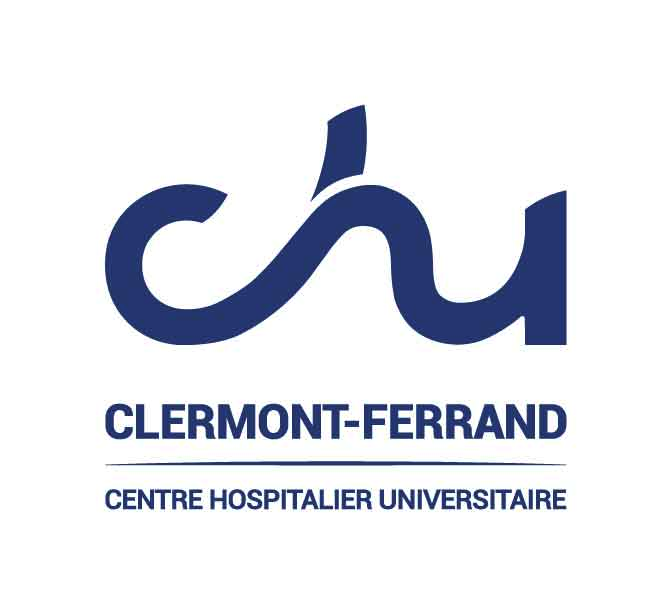 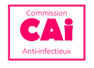 Actualités CAQES et COMEDIMS
50 dossiers
Audit justification et pertinence des ATBthérapies de plus de 7 jours

Traitement ATB curatifs de plus de 7 jours en hospitalisation complète ou initiées à l’hôpital
Traitement ATB en HDJ ou consultations, patients transférés dans un autre ES avant 7J de traitement ou décédés avant 7J de traitement
Exclusion : Traitement ATB des infections respiratoires basses
Résultats :
Services tirés au sort pour 10 dossiers successifs sur la période de recueil :
10 dossiers en chirurgie orthopédique, 10 dossiers en service de réanimation adulte, 10 dossiers en service de rhumatologie, 10 dossiers en services de Maladies Infectieuses et Tropicales, 10 dossiers en service de médecine interne.
Nombre de dossiers étudiés au total : 50 dossiers.
% de NON-CONFORMITE = 16%
114 dossiers dont 109 exploitables
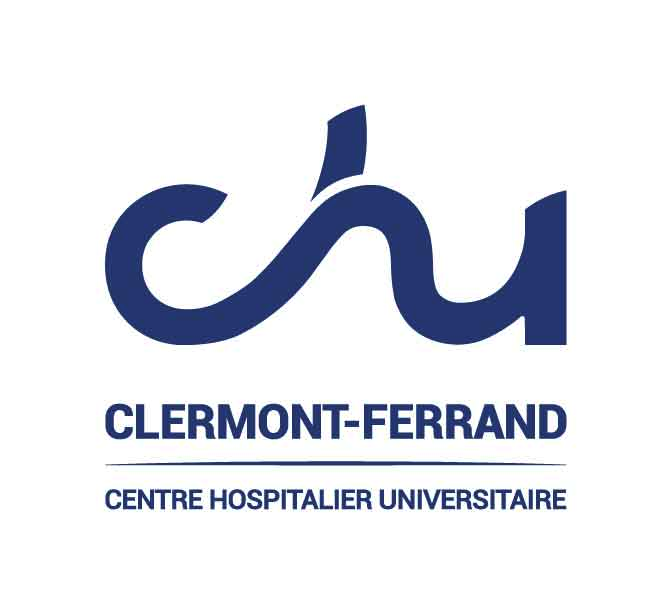 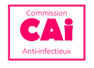 Actualités CAQES et COMEDIMS
114 dossiers dont 109 exploitables
Audit ICD
Critères 
Patients avec dossier patient accessible
CD + en bactériologie
Résultats :
Sex ratio H/F = 61/48 = 1.27
Moy âge = 69.6 ans
1er episode : 90/109 =82.6 %, 2ème épisode 13/109 = 11.9% et >2 épisodes = 6/109 =5.5 %
% DE NON CONFORMITÉS : 47/109 = 43,1%
Non conformités : 3 erreurs sur posologie, 1 erreur sur durée de traitement, 43 erreurs sur choix de la molécule
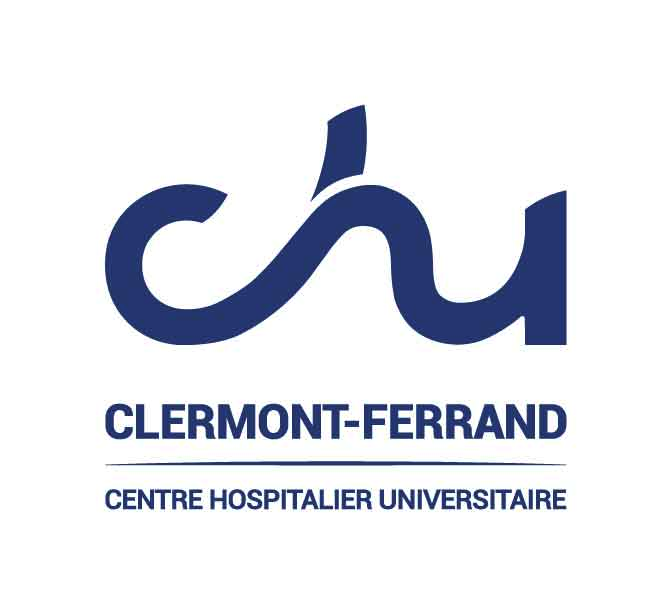 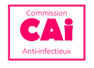 Suivi thérapeutique pharmacologique des anti-infectieux
CAI
09/03/2023

Dr Florent Ferrer
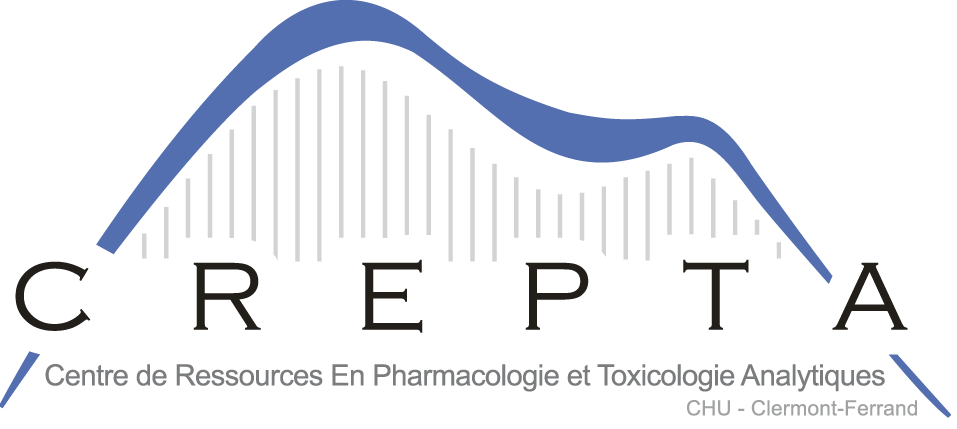 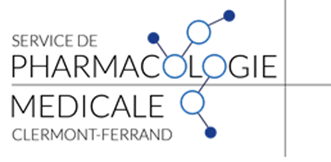 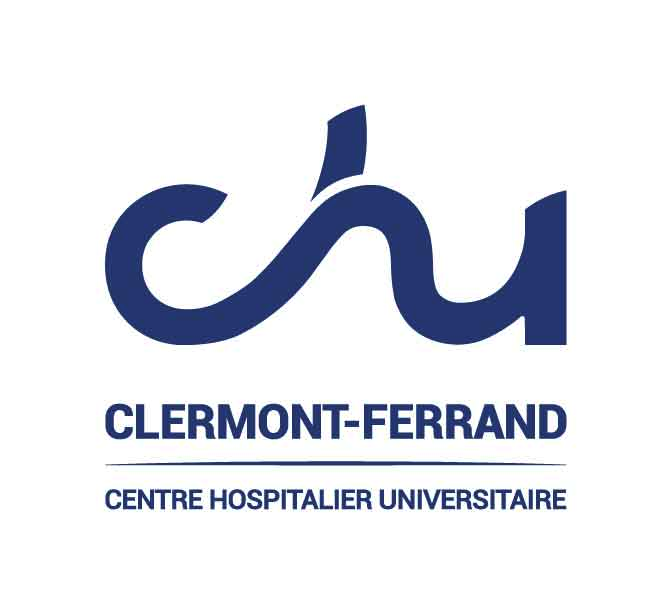 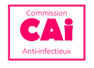 Les antibiotiques à l’hôpital
Les Bétalactamines sont les antibiotiques les plus consommés à l’hôpital en France
 
Les unités de soins critiques et les services de maladies infectieuses sont les 2 plus gros prescripteurs d’antibiotiques à l’hôpital

Utilisation d’antibiotiques chez 64% des patients en unités de soins critiques (Vincent et al.)

> 1500 Doses Délivrées Journalières / 1000 journées d’hospitalisation (ATB-RAISIN, 2017)
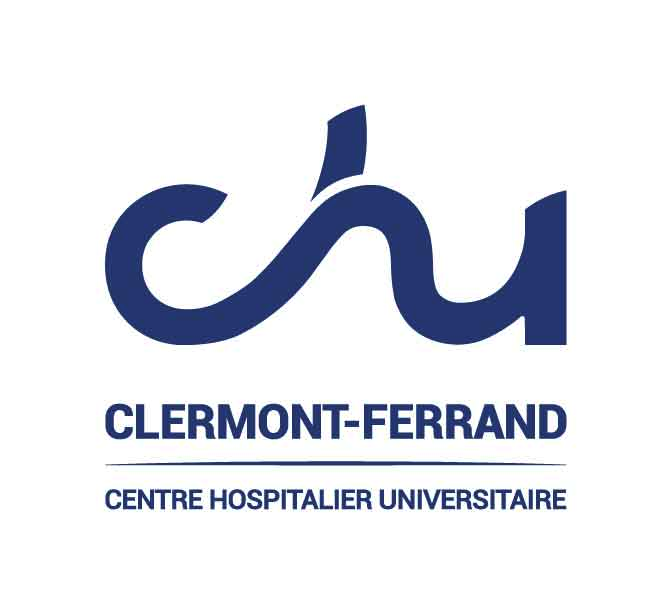 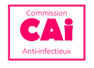 Problématiques liées au patient en unité de soins critiques
Sévérité des infections 

Le caractère plus fréquemment résistant des bactéries rencontrées

Nombreuses modifications physiopathologiques
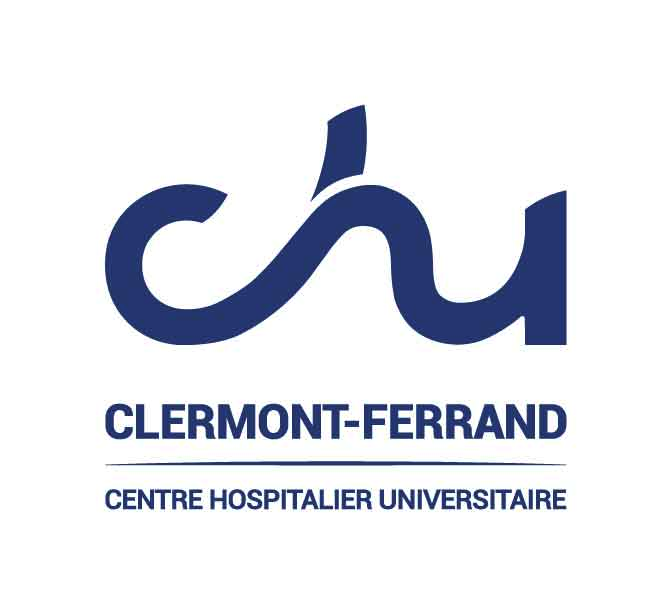 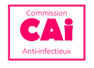 Problématiques liées au patient en unité de soins critiques
Importante variabilité pharmacocinétique des Bétalactamines 

Multiples sources de variabilité 

Syndrome de réponse inflammatoire généralisée associé au sepsis

Remplissage vasculaire 

Défaillance des organes émonctoires (dysfonctions rénales et/ou hépatiques) 

Utilisation de certaines techniques de suppléance d’organe (épuration extra rénale, ECMO, …) 
…
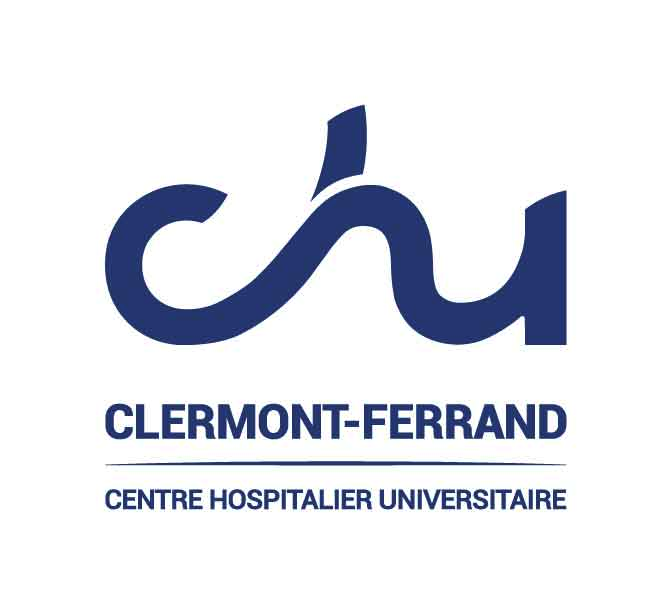 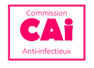 Intérêt du STP des Bétalactamines pour les patients en unité de soins critiques
Conduite d’un traitement par Bétalactamines plus complexe chez ces patients 

Risque d’échec thérapeutique ou de toxicité plus élevé en lien avec le caractère variable et imprédictible de l’exposition aux Bétalactamines pour une même dose administrée
Plus-value apportée par le STP permettant une adaptation de posologie précoce et individuelle permettant l’atteinte des niveaux d’expositions souhaités. 

La mise en place d’une stratégie de STP proactif permettrait d’optimiser la balance bénéfice/risque des Bétalactamines chez cette population de patient en maximisant l’efficacité du traitement et en limitant le risque d’apparitions d’effets indésirables.
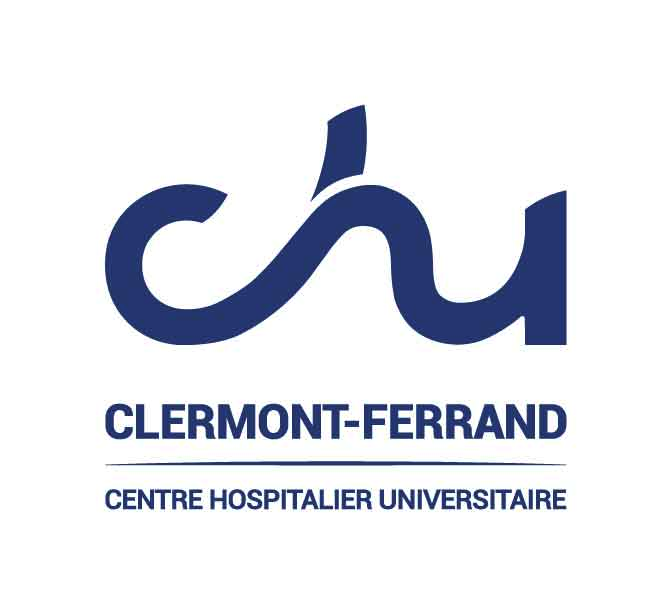 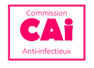 Positionnement des sociétés savantes
Positionnement de la SFAR et de la SFPT sur la question du STP des Bétalactamines pour les patients en unités de soins critiques 

Plusieurs recommandations émises:

Prise en compte systématique et quotidienne des sources de variabilité PK lors de la prescription de Bétalactamines 

Réalisation d’un STP pour l’ensemble des patients de soins critiques pour lesquels une variabilité PK est attendue et/ou ceux présentant des signes cliniques évocateurs d’une toxicité aux Bétalactamines 

Mise en place d’un STP 24-48h après l’instauration du traitement ou toute modification de posologie et en cas de modification importante de l’état clinique
 
Réalisation d’un STP chez les patients traités par épuration extra rénale
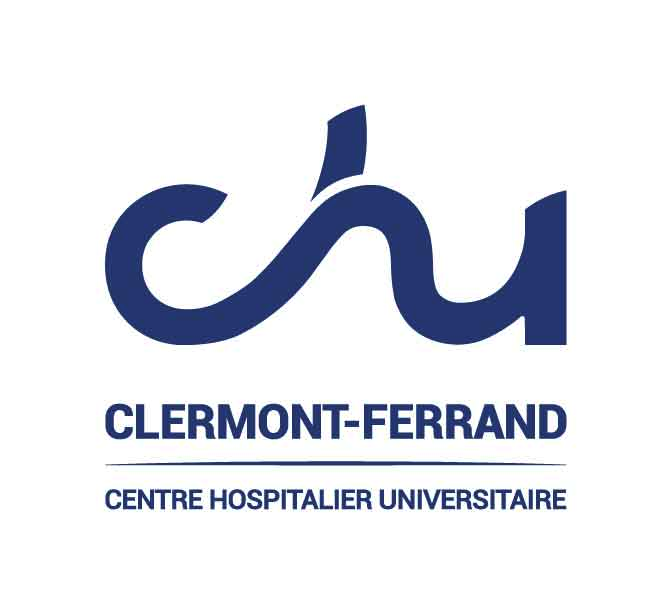 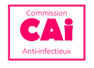 Projet du laboratoire de Pharmacologie médicale
Dosages actuellement réalisés sur le CHU
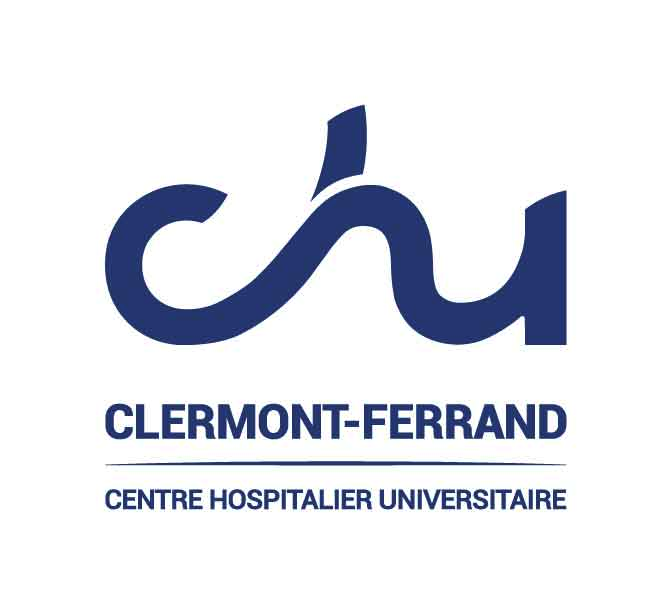 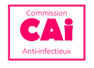 Projet du laboratoire de Pharmacologie médicale
Projet de développement de dosage des anti-infectieux sur le CHU

Développement de méthodes pour lesquelles des cibles thérapeutiques ont été publiées (infections documentées et non documentées)

Buts :
Elargir le panel de molécules anti-infectieuses dosables sur le CHU

Délai de rendu de résultat plus rapide (24h 5j/7) 

Améliorer la prise en charge des patients 

Meilleur soutien aux cliniciens
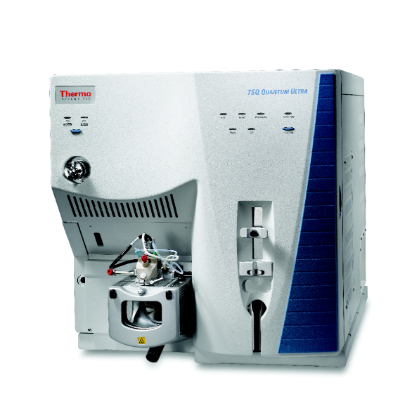 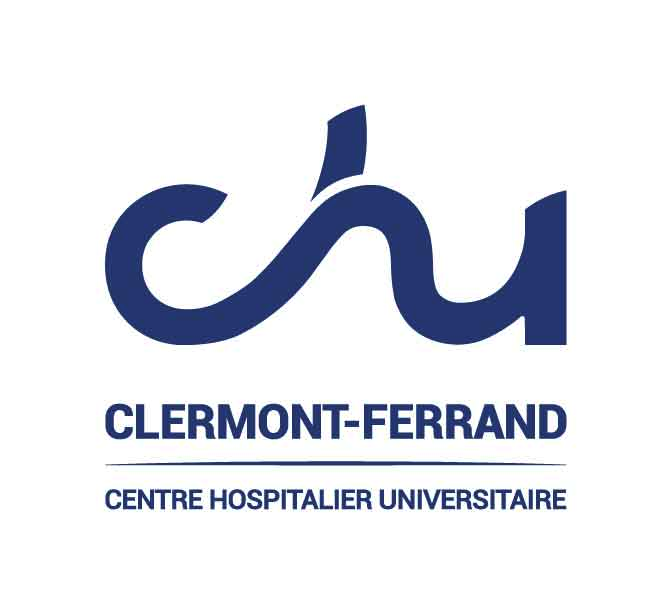 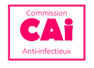 Projet du laboratoire de Pharmacologie médicale
Etape 1 : Développement du dosage des Bétalactamines (HPLC-MS/MS)
Panel 1 : 
Céfazoline 
Céfotaxime 
Ceftriaxone 
Pipéracilline
Panel 2 : 
Céfépime
Ceftazidime
Amoxicilline
Panel 3 : 
Imipénem
Méropénem
Ertapénem
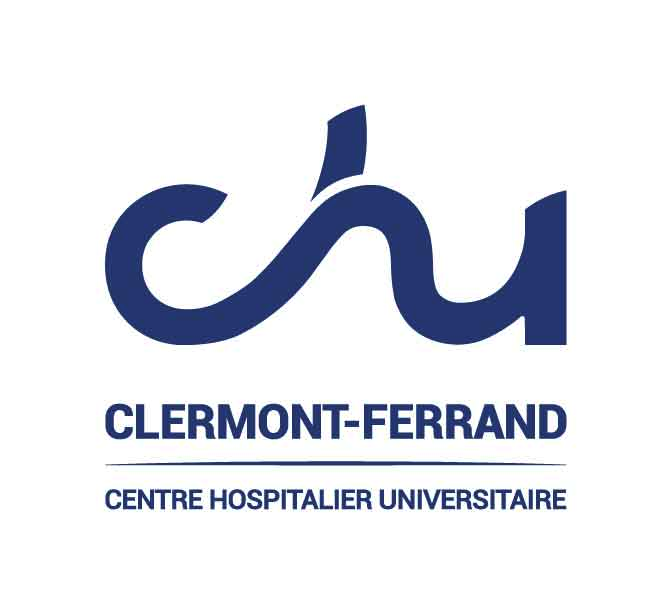 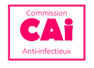 Projet du laboratoire de Pharmacologie médicale
Etape 2 : Développement du dosage des Antituberculeux
Panel 4 :
Rifampicine 
Isoniazide 
Pyrazinamide 
Ethambutol
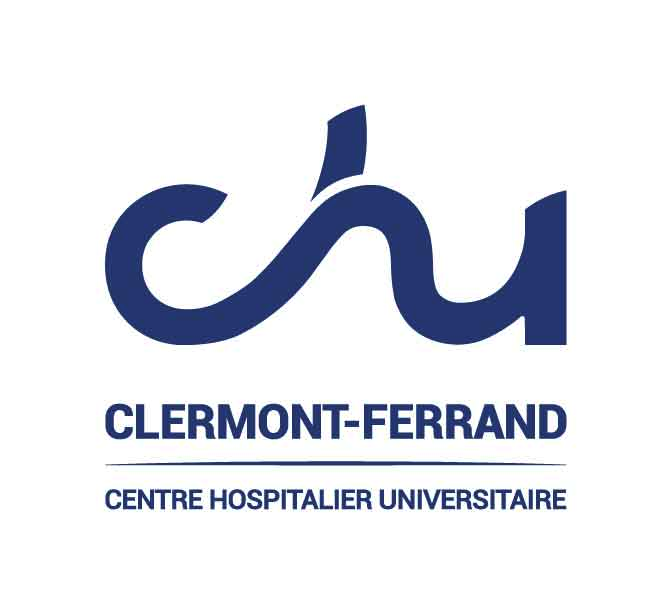 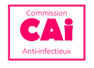 Projet du laboratoire de Pharmacologie médicale
Etape 3 : Développement du dosage des Antifongiques

Passage en technique HPLC-MS/MS automatisée → Rendu de résultat en 24h
Panel 5 : 
Azolés
Panel 6 : 
Caspofungine
Micafungine
Amphotéricine B
5-flucytosine
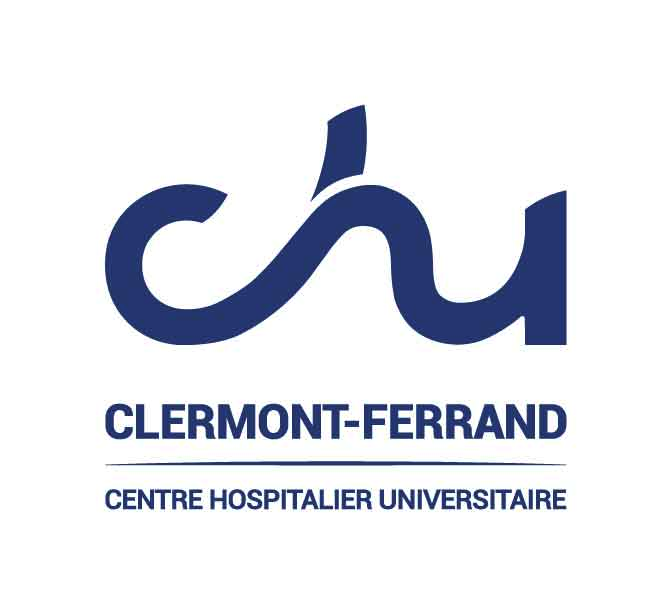 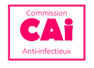 Projet du laboratoire de Pharmacologie médicale
Autres molécules à doser ??

Besoins particulier ? Molécules fréquemment prescrites, problématiques (EI importants, échappement thérapeutique, …) ?


Création de fiche de prélèvement 

Limiter les erreurs de prélèvement 

Connaissance des analyses réalisées au sein du service
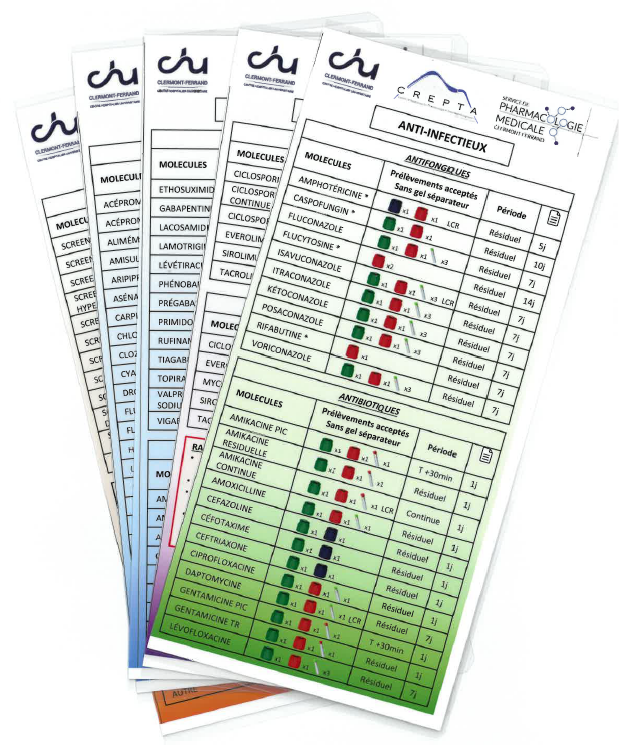 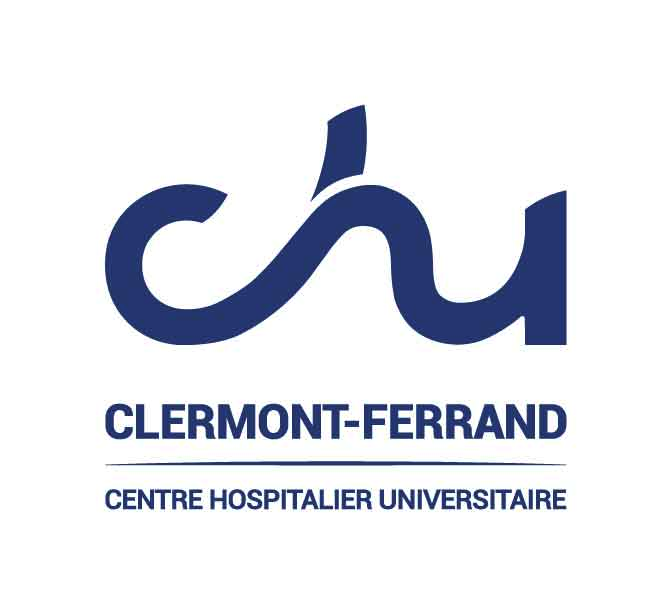 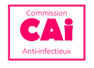 Mise en place des recommandations CA-SFM 2022
Frédéric ROBIN
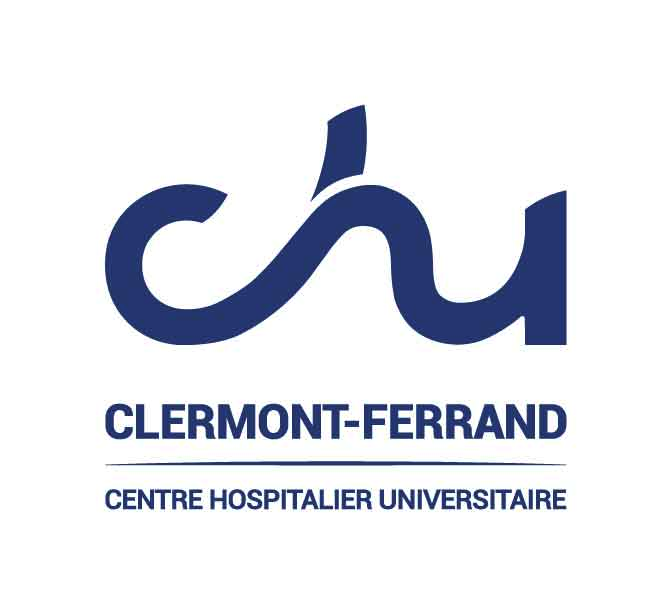 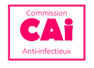 Changements importants
Changements des catégories cliniques

Couples ATB/bactéries à « forte dose » obligatoire (Pseudomonas +++)

Gestion des incertitudes : ZIT
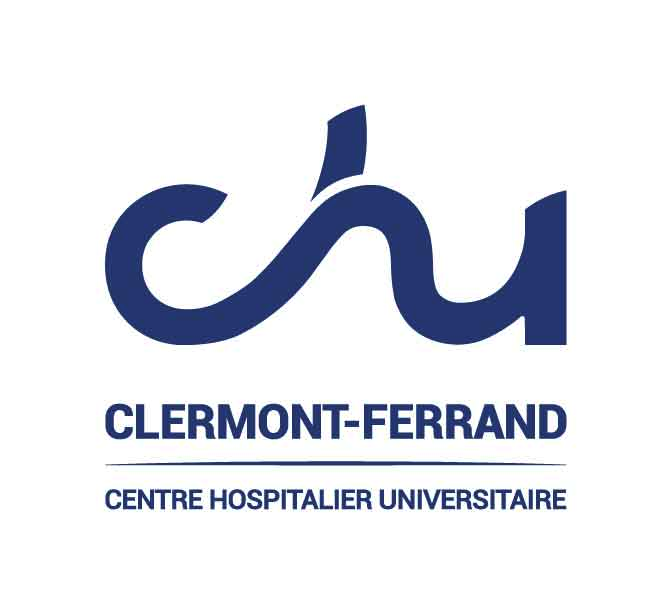 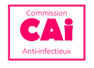 Catégories cliniques actuelles
S
Sensible
Forte probabilité de succès thérapeutique
Intermédiaire 
Utilisation possible à forte posologie
Utilisation possible (à dose standard) si  bonne diffusion au  site de l’infection
Incertitude sur l’efficacité thérapeutique
Incertitude technique (zone grise) destinée à prévenir les erreurs de catégorisation
I
R
Résistant
Forte probabilité d’échec thérapeutique
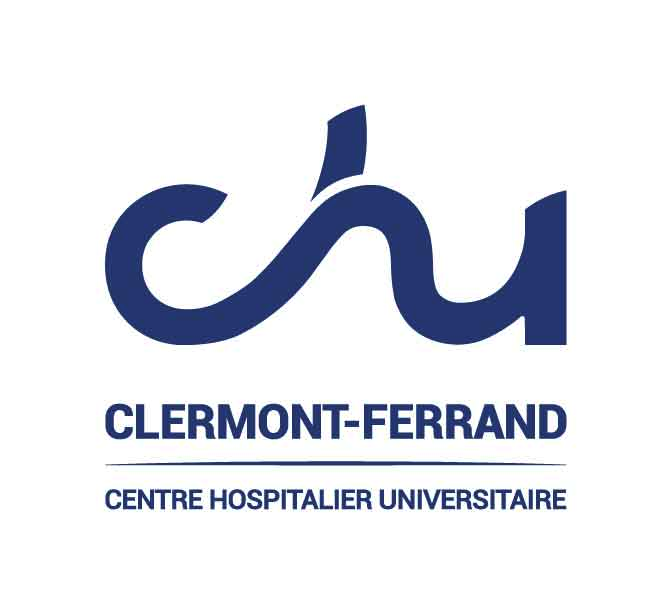 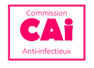 Catégories cliniques actuelles
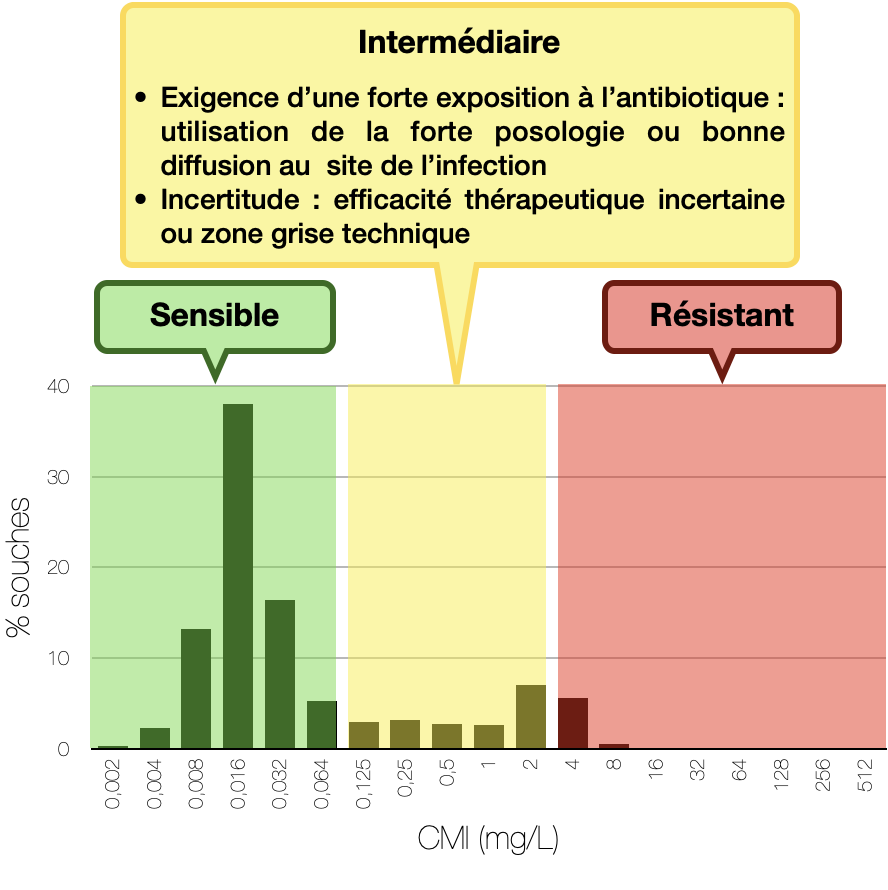 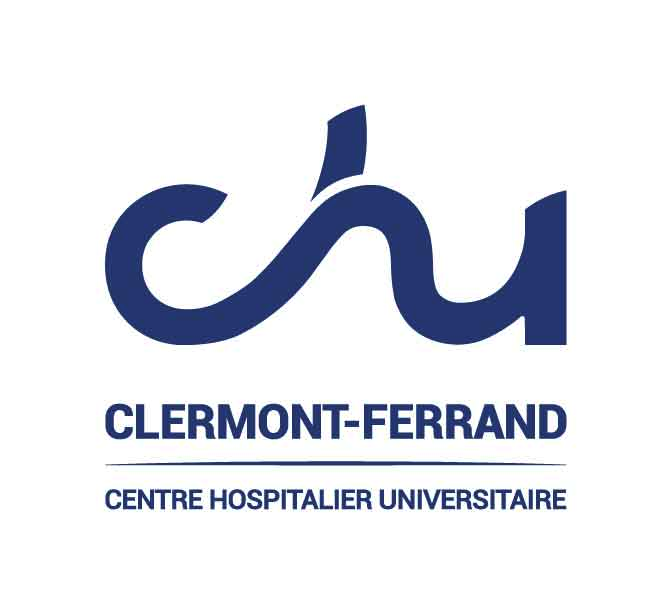 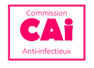 Nouvelles catégories cliniques
S
Sensible à posologie standard
Forte probabilité de succès thérapeutique à posologie standard
SFP
Sensible à forte posologie
Forte probabilité de succès thérapeutique grâce à une forte exposition à la molécule : forte posologie ou concentration de la molécule  importante au site de l’infection
R
Résistant
Forte probabilité d’échec thérapeutique même à forte exposition
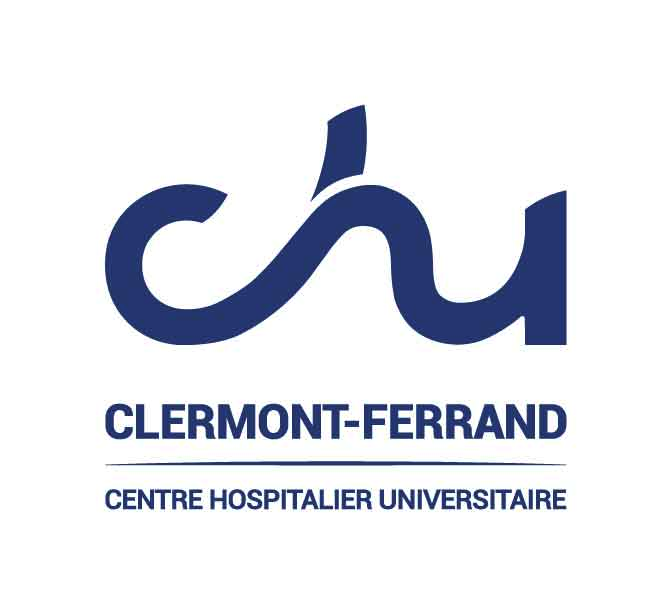 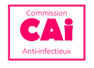 Nouvelles catégories cliniques
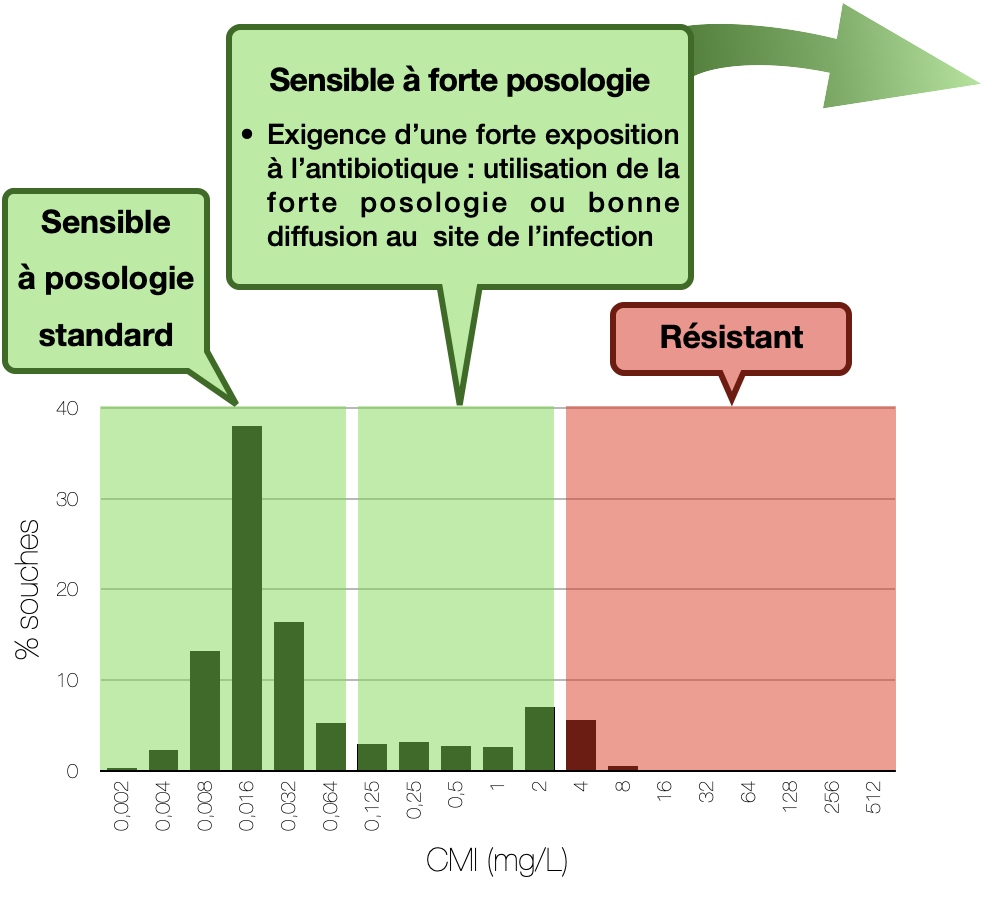 Efficacité de l’antibiotique si : 
Utilisation de fortes posologies (majoration des doses unitaires, augmentation du nombre de prises, modification de la voie d’administration i.v. vs orale …)
Utilisation de la posologie standard, mais diffusion naturellement importante de la molécule utilisée sur le site infectieux (ex : β-lactamines dans les urines)
Les notions d’incertitude sont désormais
gérées de façon indépendante de la catégorisation clinique (notamment via la « ZIT »)
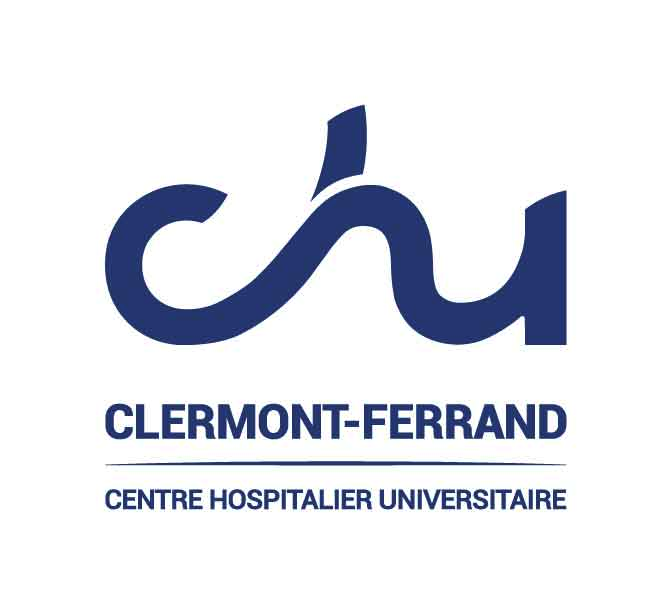 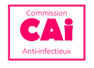 Conséquence sur le rendu
Compte-rendu papier ou pdf :
Sensible dose standard
Sensible forte posologie
Résistant
Cyberlab:
S
I
R

Lettre non modifiable actuellement (limite du logiciel + impératif Ségur sur l’interconnexion des systèmes au niveau de notre SIL)
Pop-up Cyberlab modifiable, mais usage limité
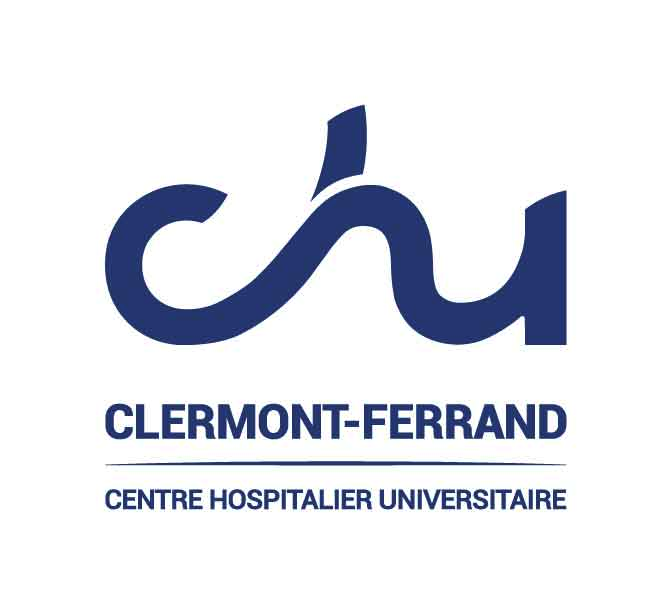 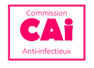 Exemple E. coli
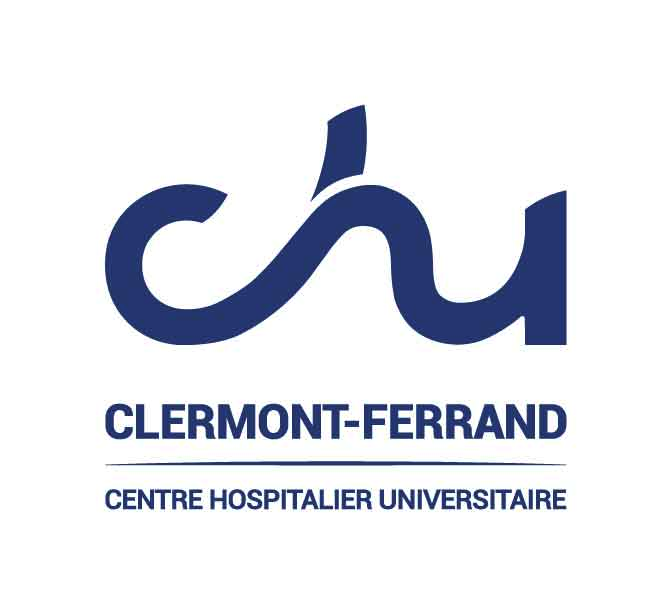 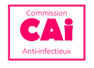 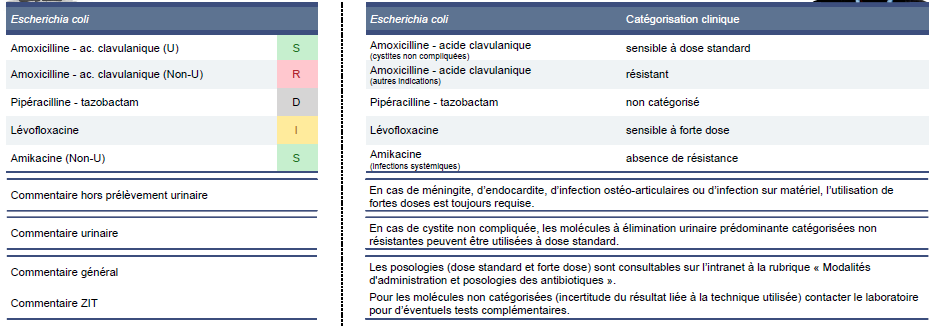 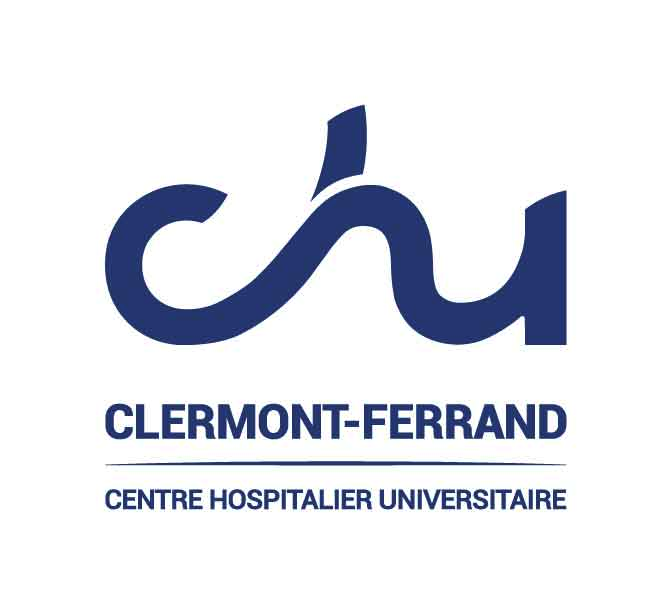 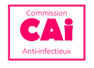 Posologies
Tableau CA SFM SPILF SFPT
Tableau EUCAST
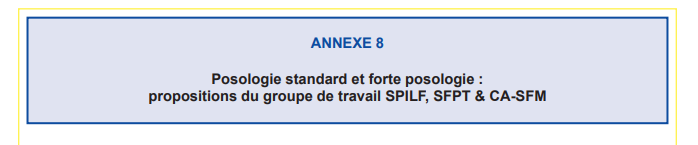 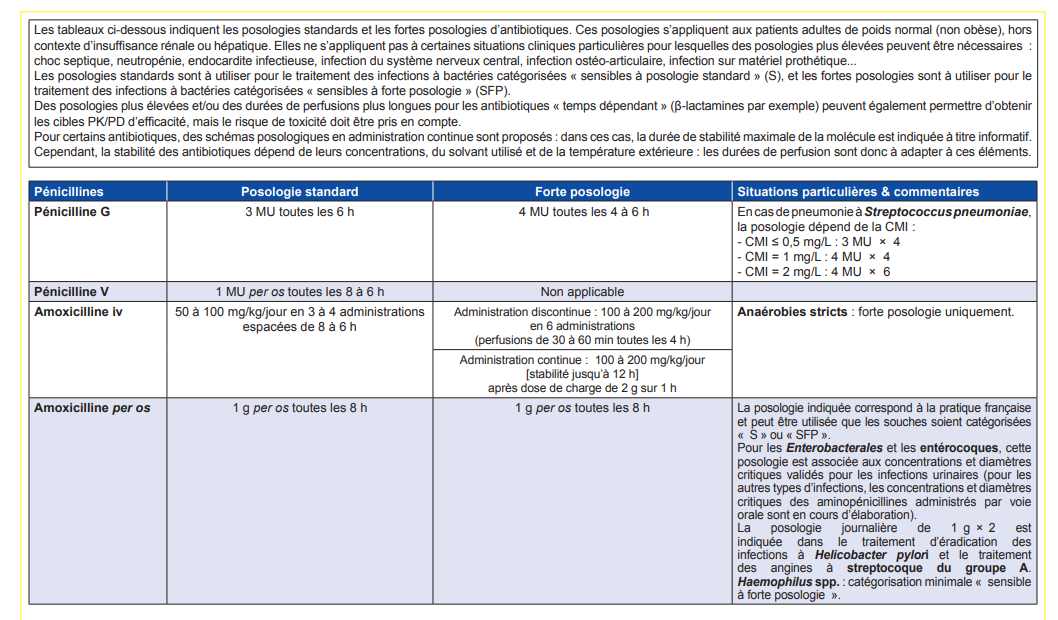 Qq discordances avec la pratique réelle (France +++)
Posologies revues par rapport à la pratique et aux recommandations françaises
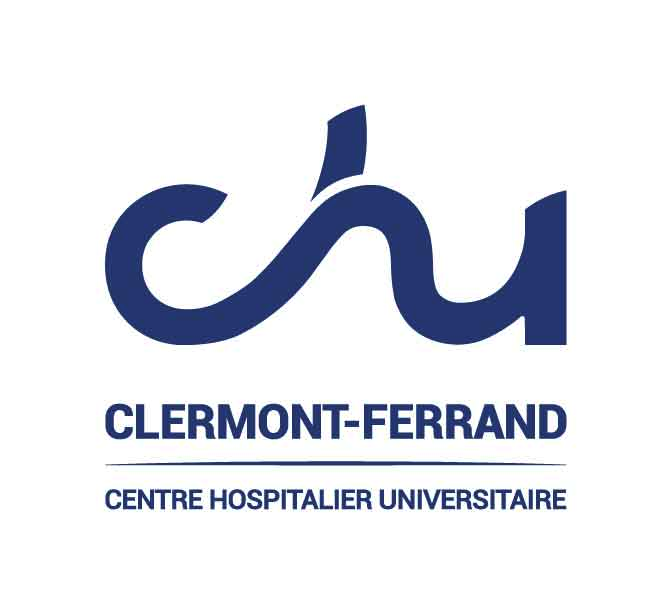 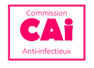 Posologies
Tableau CA SFM SPILF SFPT
Tableau EUCAST
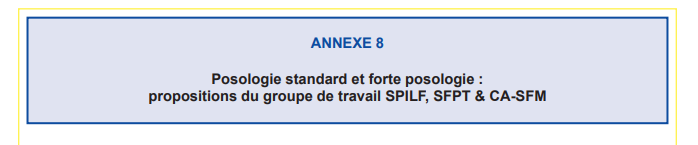 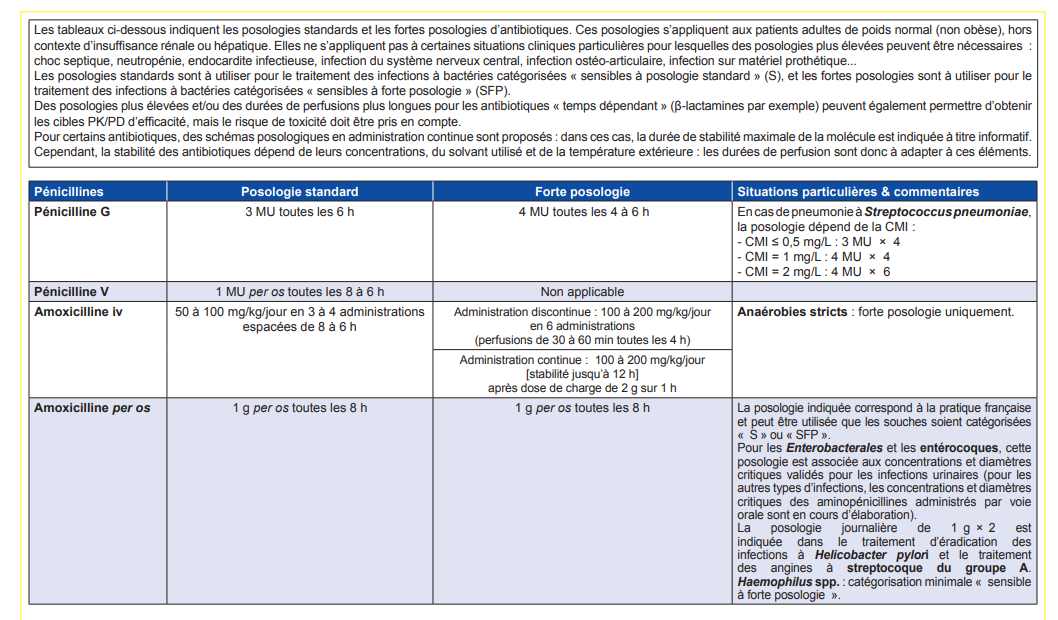 Les différentes posologies doivent être mises à disposition
Intranet ?
Qq discordances avec la pratique réelle (France +++)
Posologies revues par rapport à la pratique et aux recommandations françaises
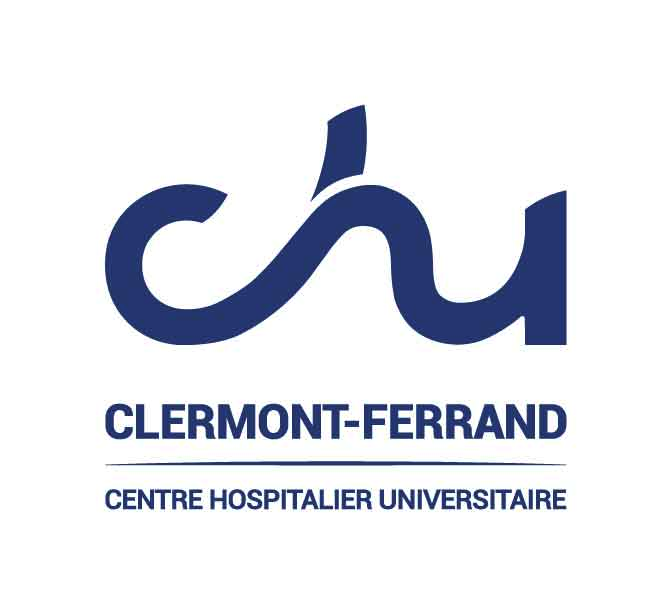 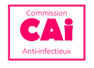 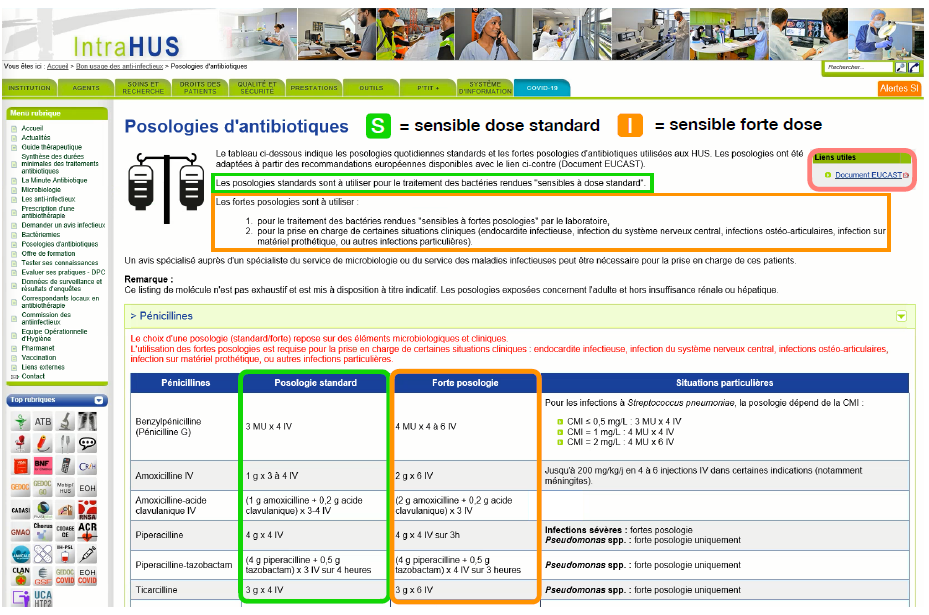 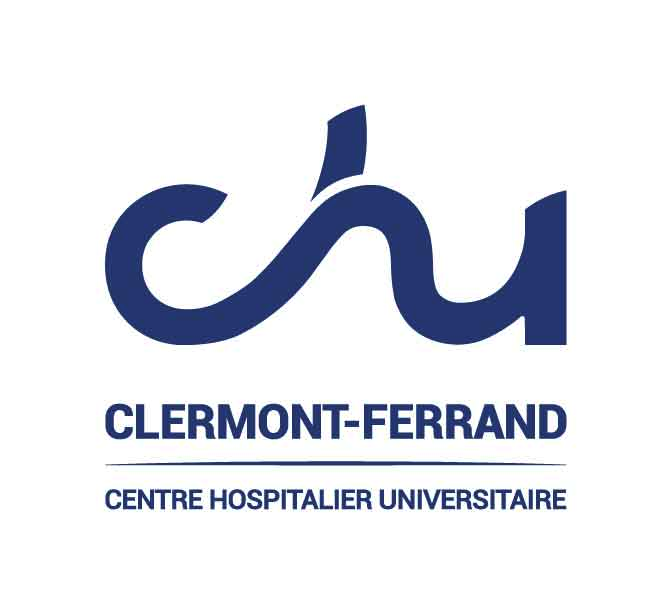 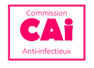 Couples ATB/bactéries à « forte posologie » obligatoire
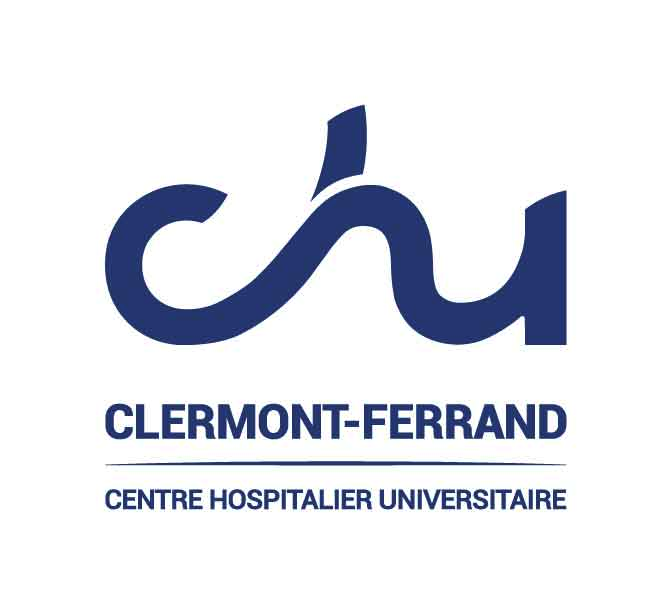 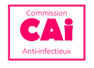 Risque de prescription inadaptée
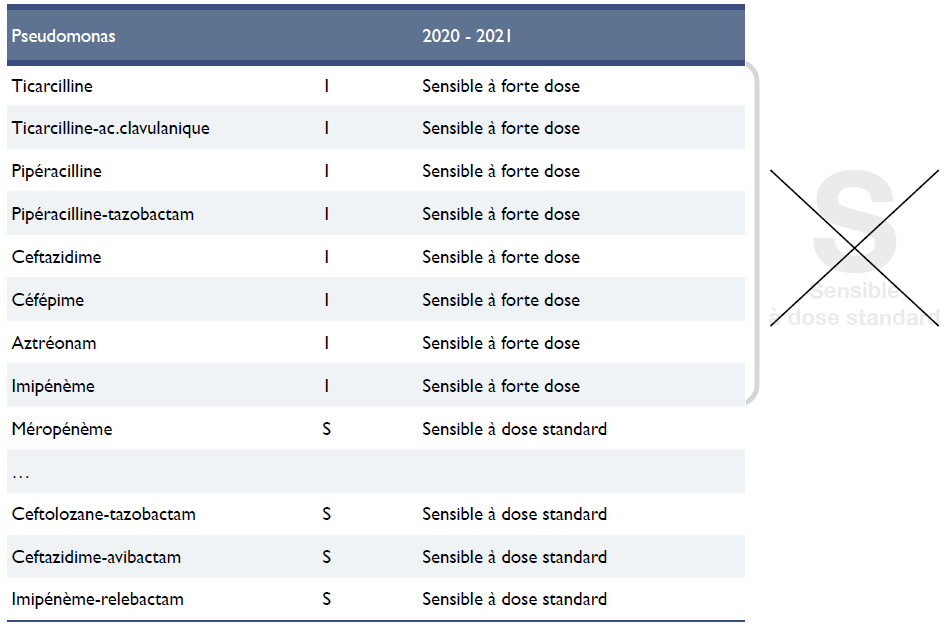 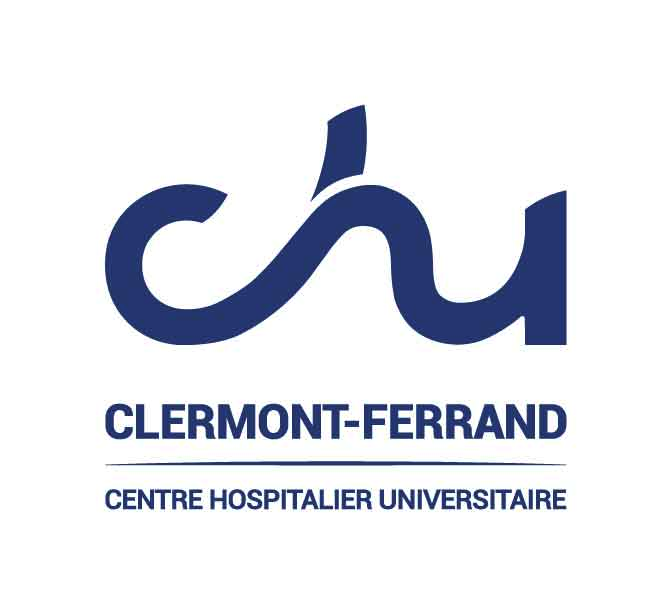 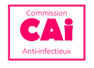 Solution ?
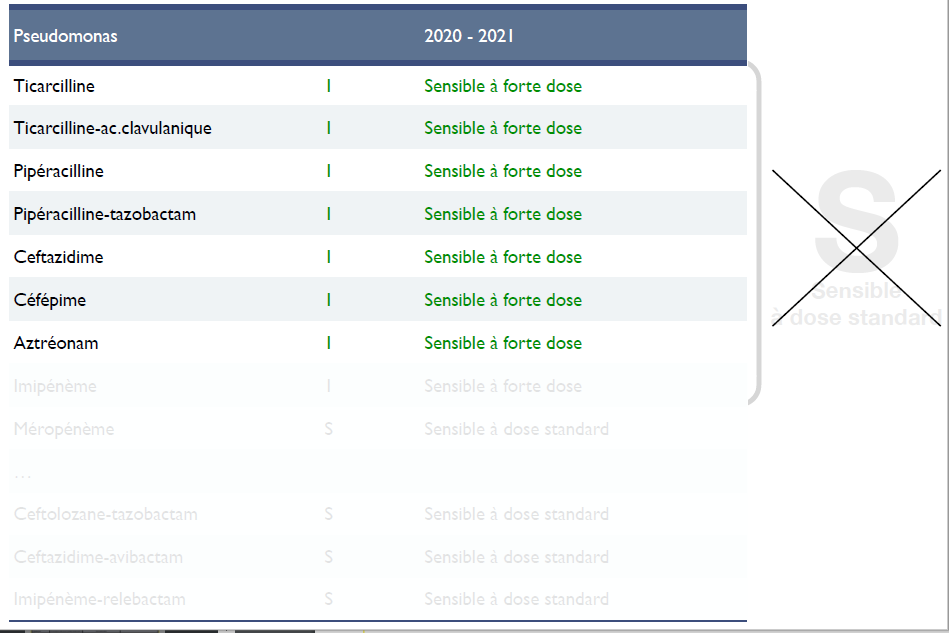 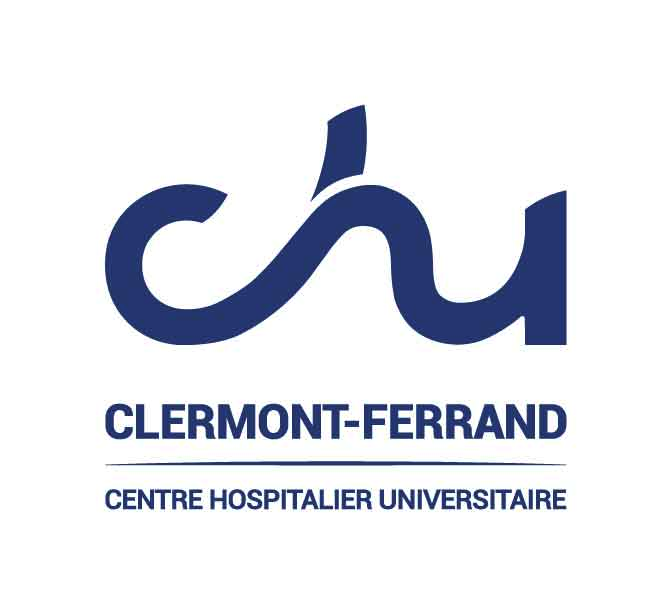 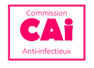 ZIT Zone d’incertitude technique
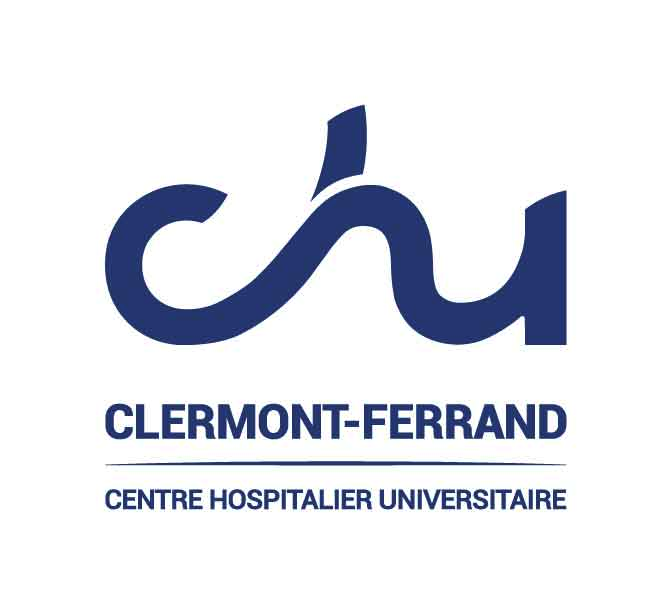 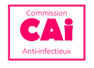 Fréquence de la ZIT
Principale molécule concernée avec ZIT en CMI : pipéracilline-tazobactam 
(si CMI à 16 mg/L)


Rendu ?
Non catégorisé
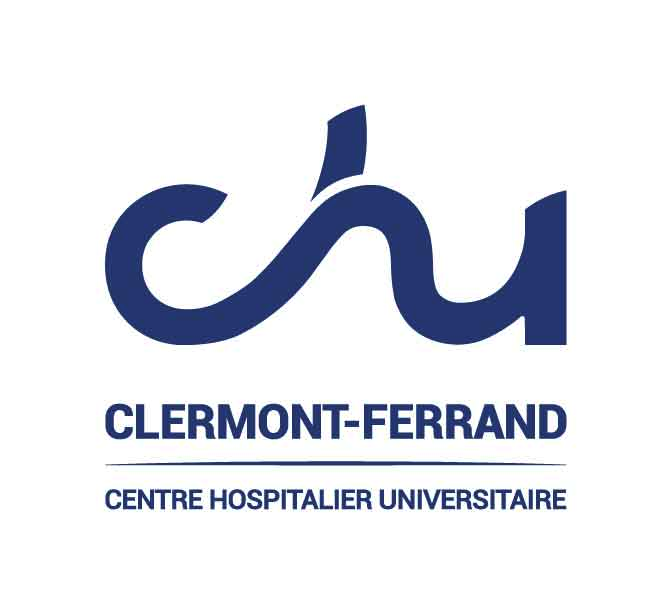 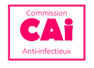 Autres changements
Bactéries sans seuils liés à l’espèce : interprétation basée uniquement sur des données pharmacologiques:
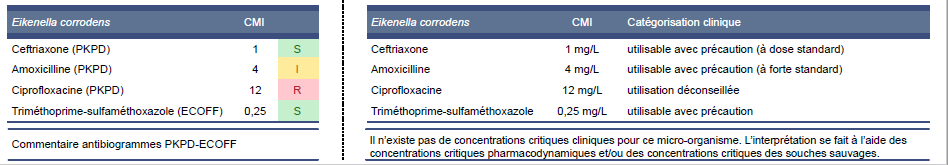 114 dossiers dont 109 exploitables
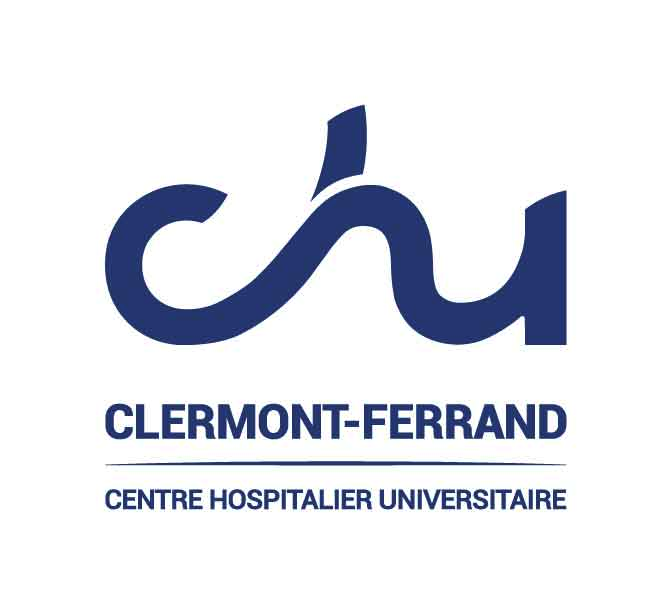 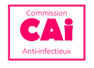 Autres actualités sur les molécules
Caspofungine et Posaconazole IV 

 sortie de la liste en sus = INTRA-GHS
= désormais, pas de remboursement par l’AM en plus du tarif GHS de base, 
impact direct dans le GHS
Pour Caspo : impact d’environ 85 000 euros/an

Mise en dotation dans les services de :
MIR, RMC, hématologie = plus d’ordonnance pour demander le traitement

Pour tous les autres services : ONSpé toujours disponible, ou ON ou demande comme tout autre traitement par les IDE auprès de la pharmacie
Pour les services qui ne l’ont pas en dotation : analyse pharmaceutique systématique avant dispensation
Evaluation de impact et bon usage fin 2023
114 dossiers dont 109 exploitables
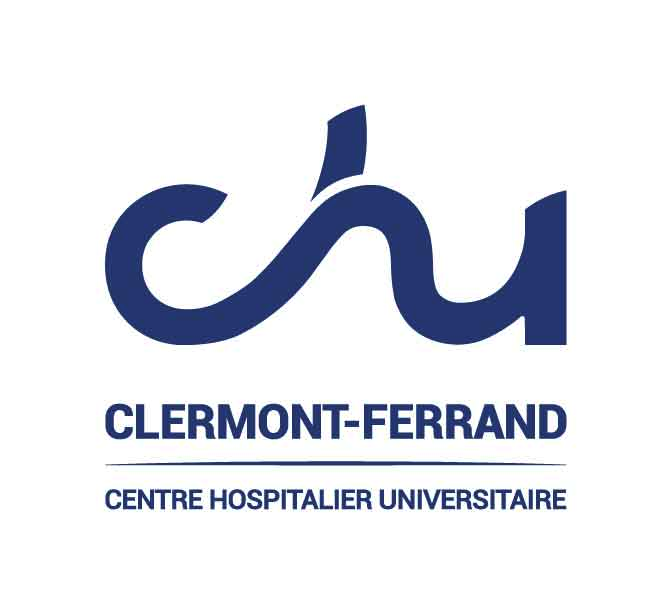 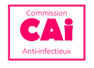 Autres actualités sur les molécules
Fosfomycine IV
Retour de production par le laboratoire français Delbert
Testé sur antibiogramme?
Quelles indications?



Référencement hors COMEDIMS de UNACIM : ampicilline + sulbactam


Aztreonam AZACTAM et Rifampicine IV : toujours contingentés, remplir doc pour demander accord au laboratoire
Autres sujets